CHÀO ĐÓN CÁC BẠN TỚI BÀI HỌC MỚI!
KHỞI ĐỘNG
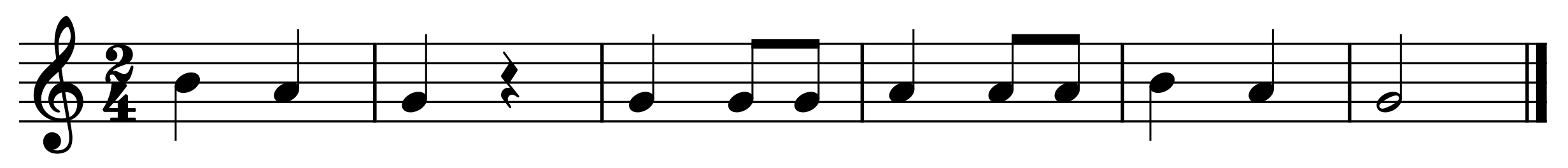 Thực hành mẫu âm bằng recorder và kèn phím
Em hãy nêu hiểu biết của mình về sáo recorder hoặc kèn phím.
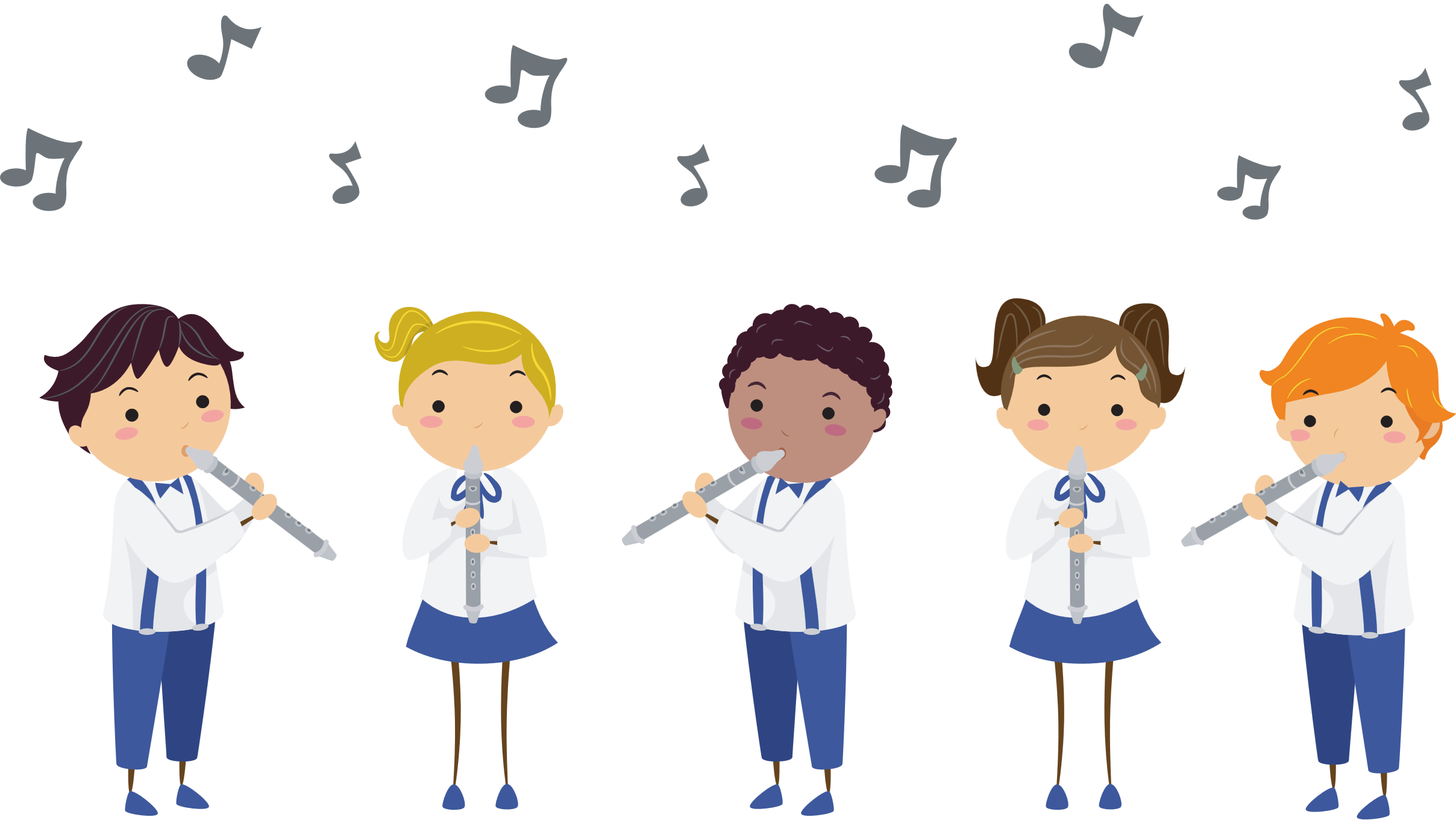 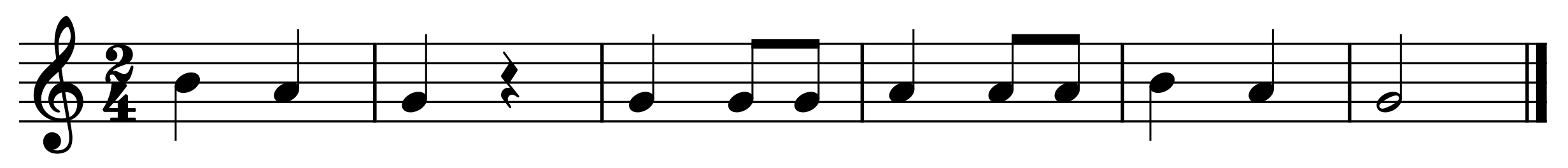 01
012
0123
0123
0123
012
012
012
01
012
0123
0123
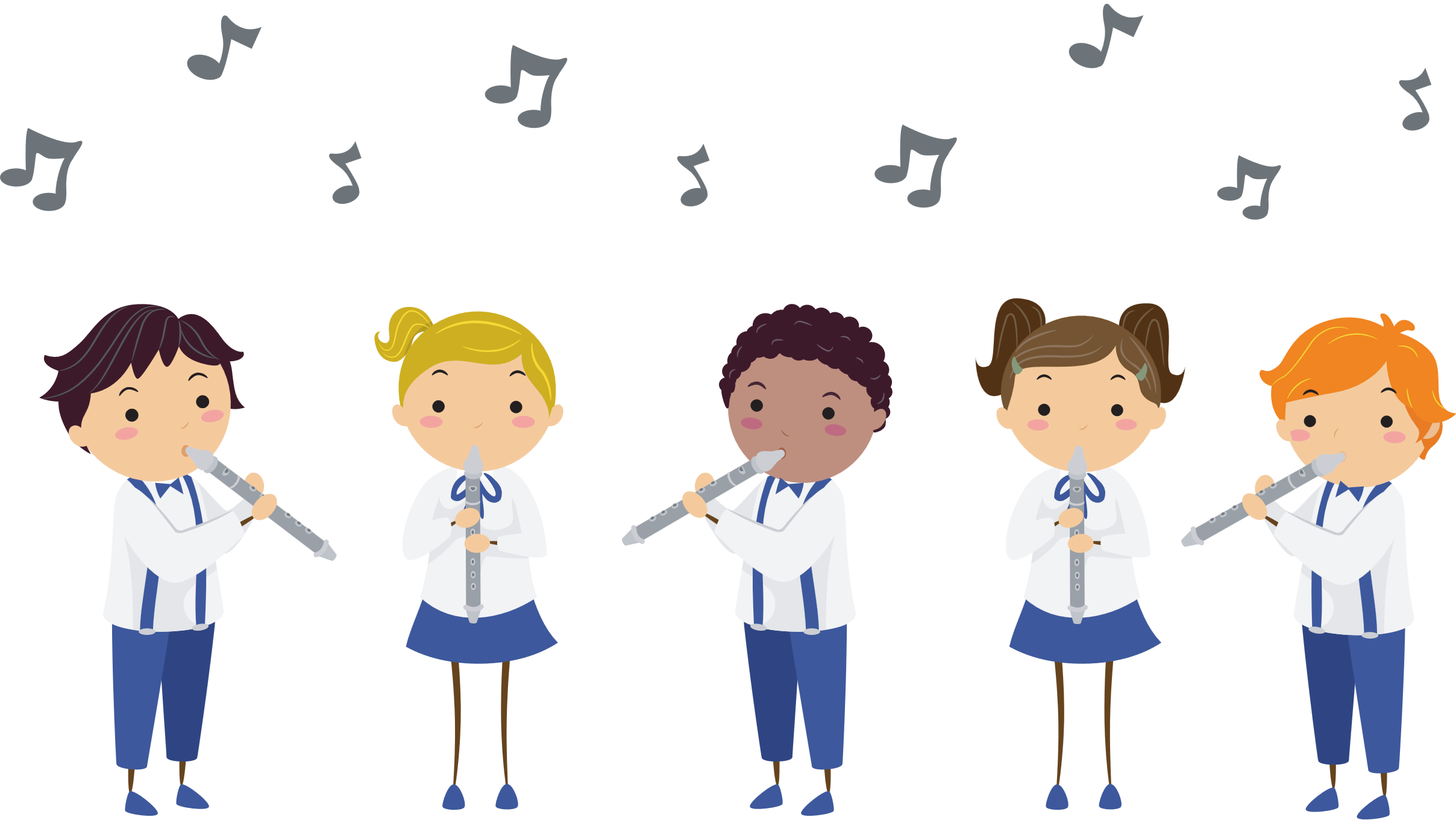 Sáo recorder là một loại nhạc cụ thuộc họ sáo hơi, có lịch sử lâu đời và được sử dụng rộng rãi trong âm nhạc cổ điển, dân gian và giáo dục âm nhạc. Sáo thường làm bằng gỗ hoặc nhựa, có hình trụ dài và thon dần về phía đầu thổi. Nó cũng phổ biến trong giáo dục âm nhạc ở trường học do dễ chơi và giá thành thấp.
Kèn phím là một loại nhạc cụ độc đáo kết hợp giữa bàn phím và kèn. Nó có hình dạng giống một bàn phím nhỏ, với các phím trắng và đen giống như piano. Kèn có một ống thổi hoặc một miệng thổi để người chơi thổi hơi vào.
BÀI 4
TIẾT 7:NHẠC CỤ: RECORDER HOẶC KÈN PHÍM
PHẦN 1
RECORDER
1. Ôn thế bấm các nốt Đô 1, Pha 1
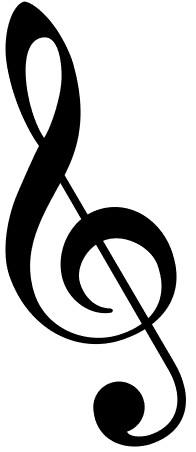 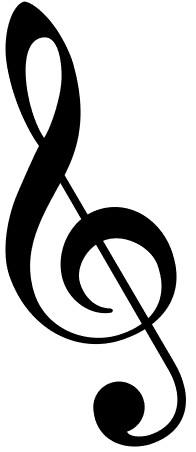 C
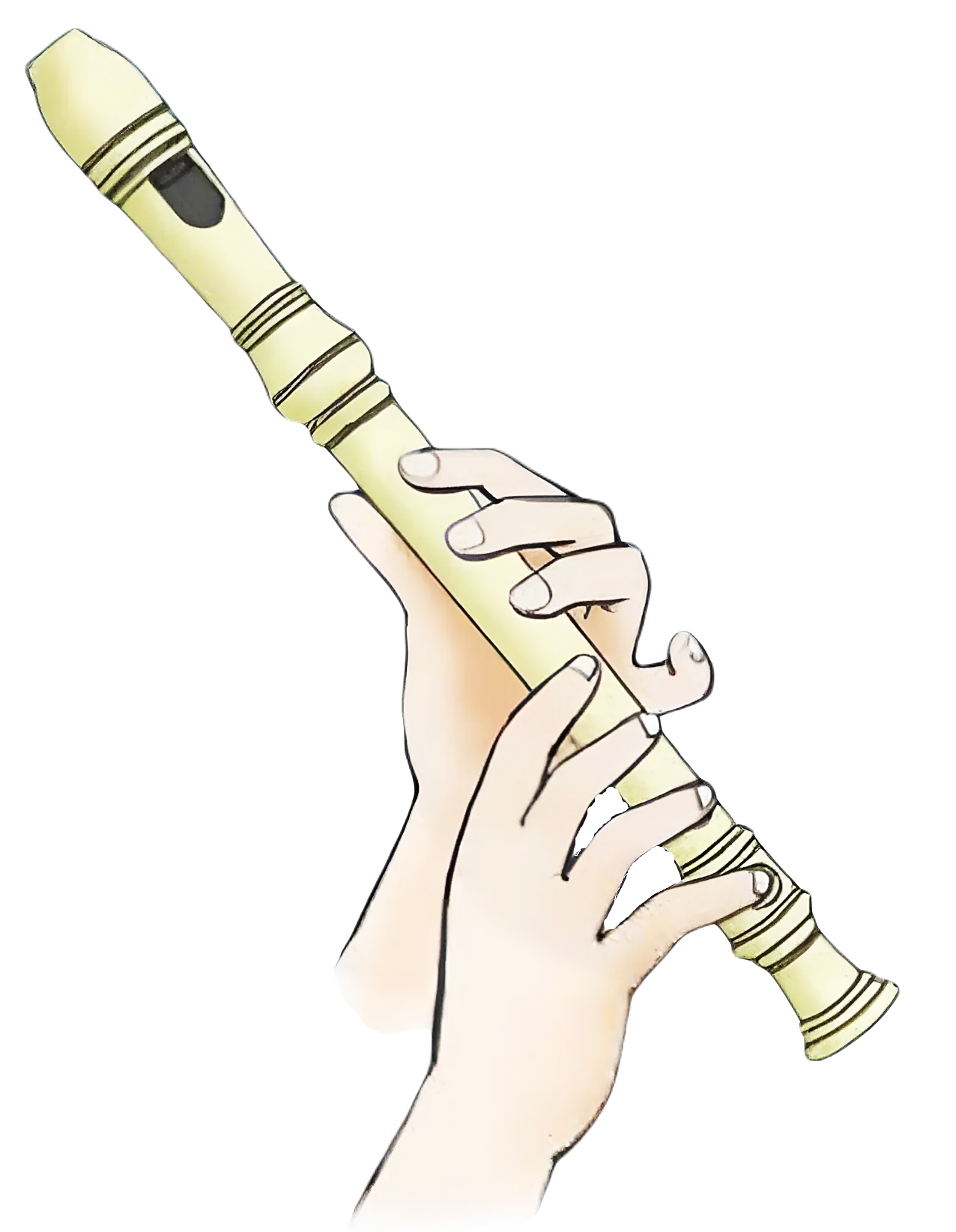 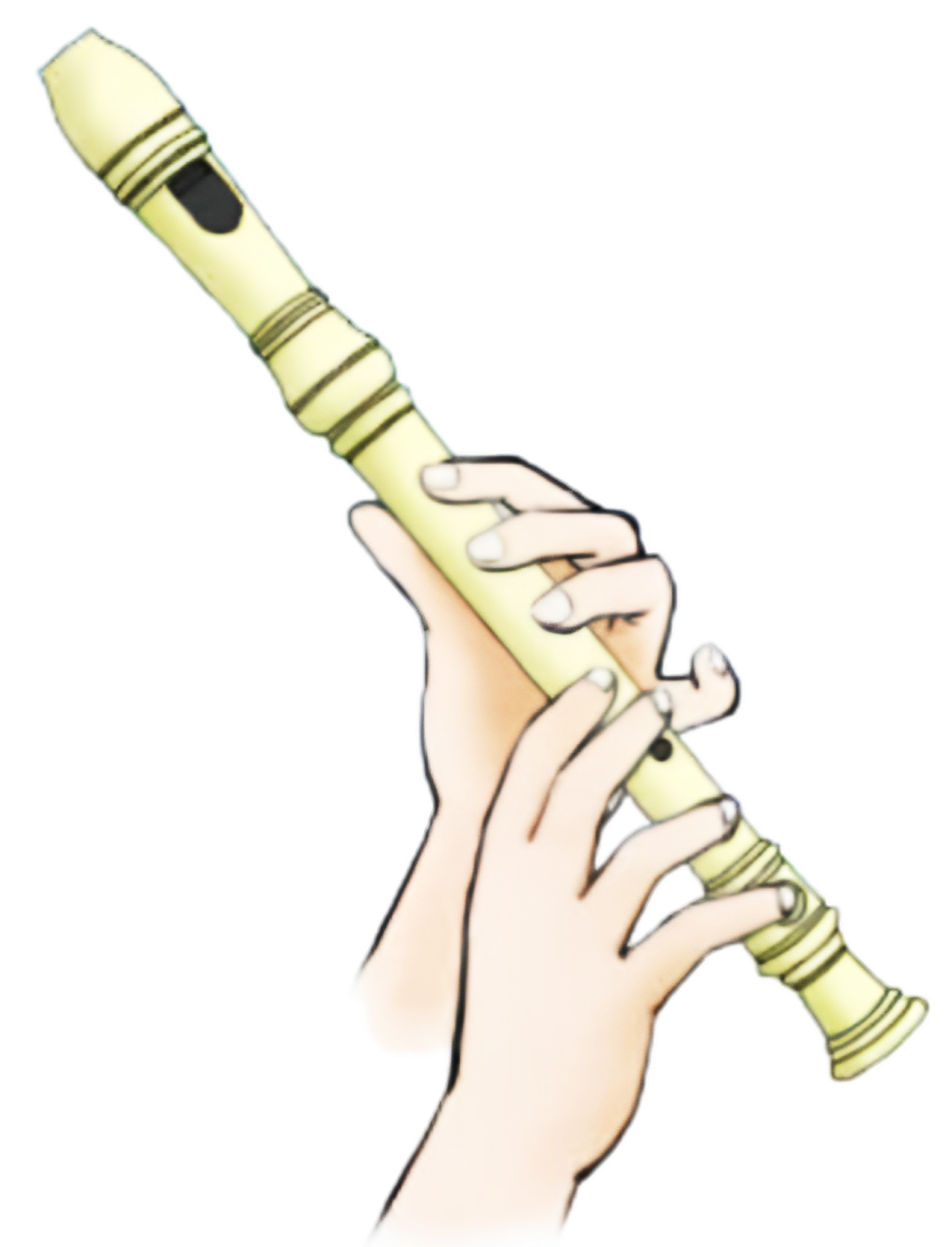 F
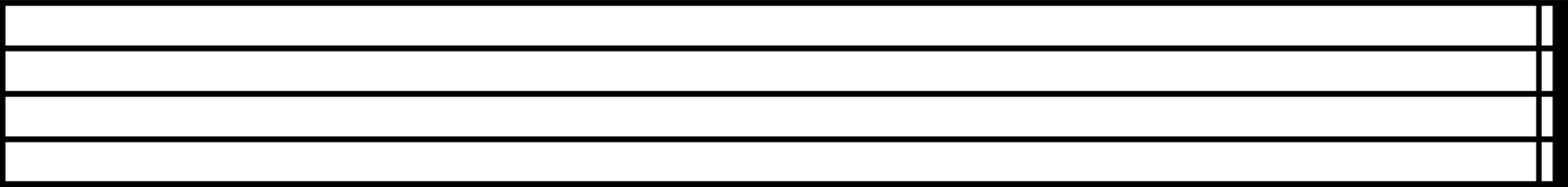 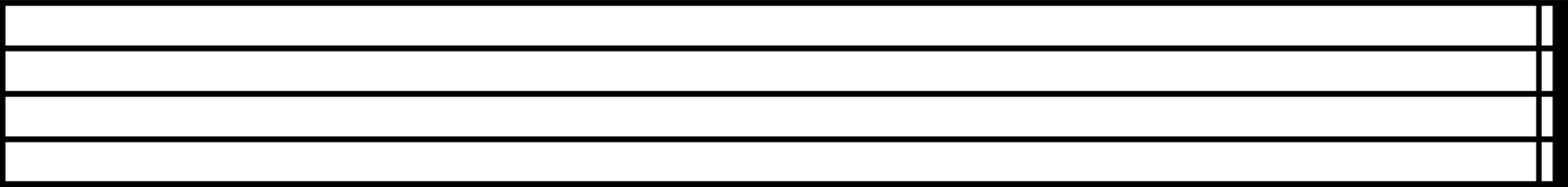 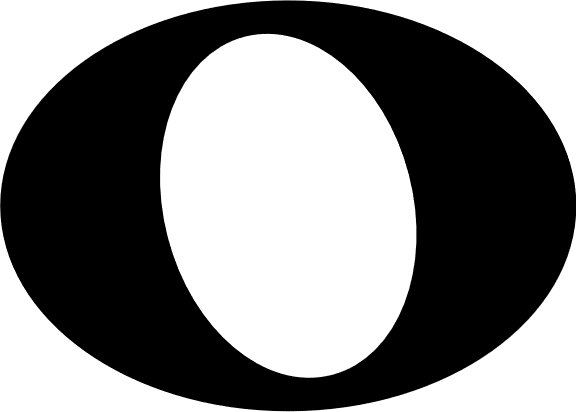 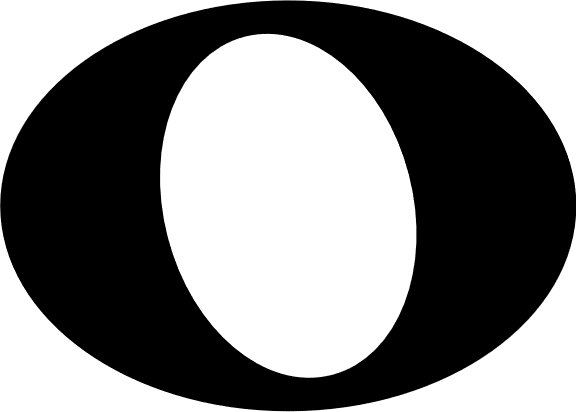 01234567
01234567
Nốt Đô
Nốt Pha
2. Hòa tấu 2 bè bài Chiếc cầu Luân Đôn
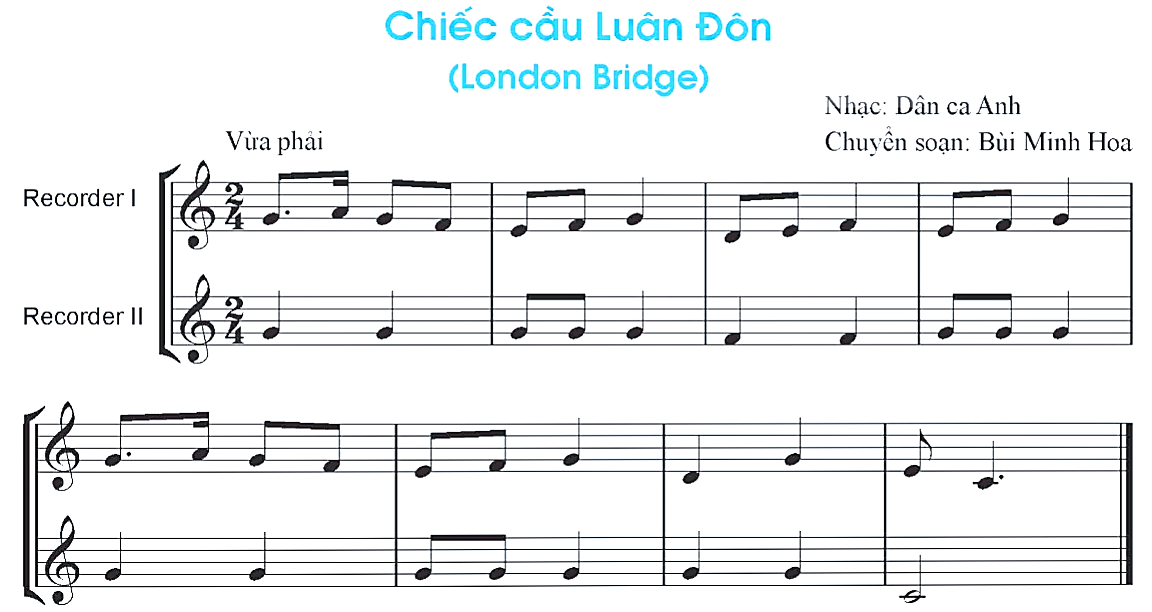 Hòa tấu bè 1 bài Chiếc cầu Luân Đôn
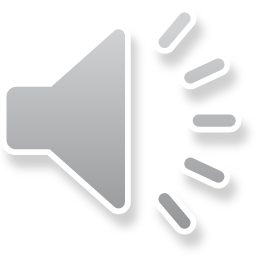 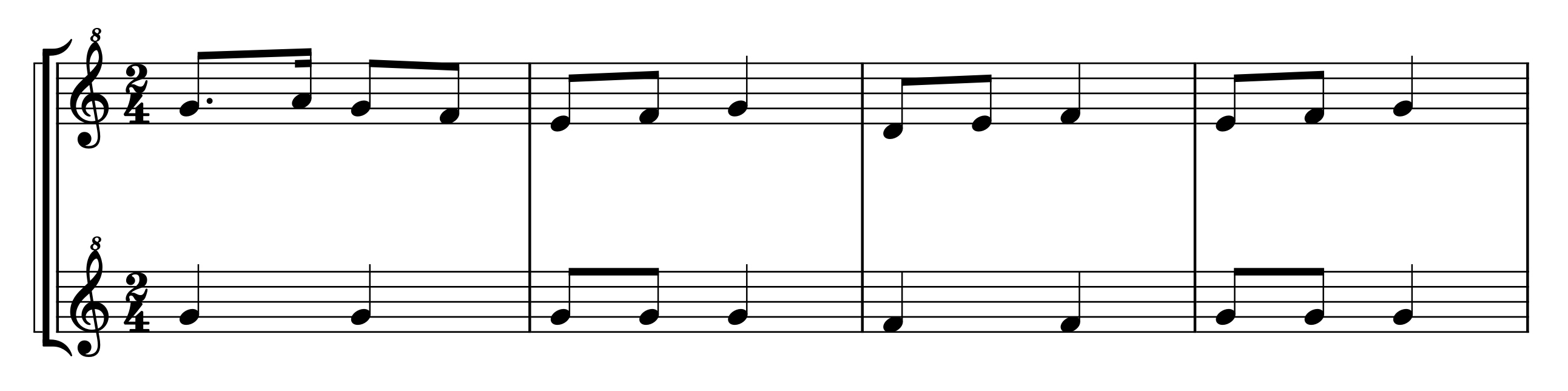 Bè 1
Hòa tấu bè 2 bài Chiếc cầu Luân Đôn
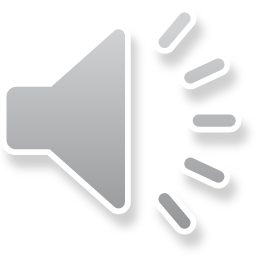 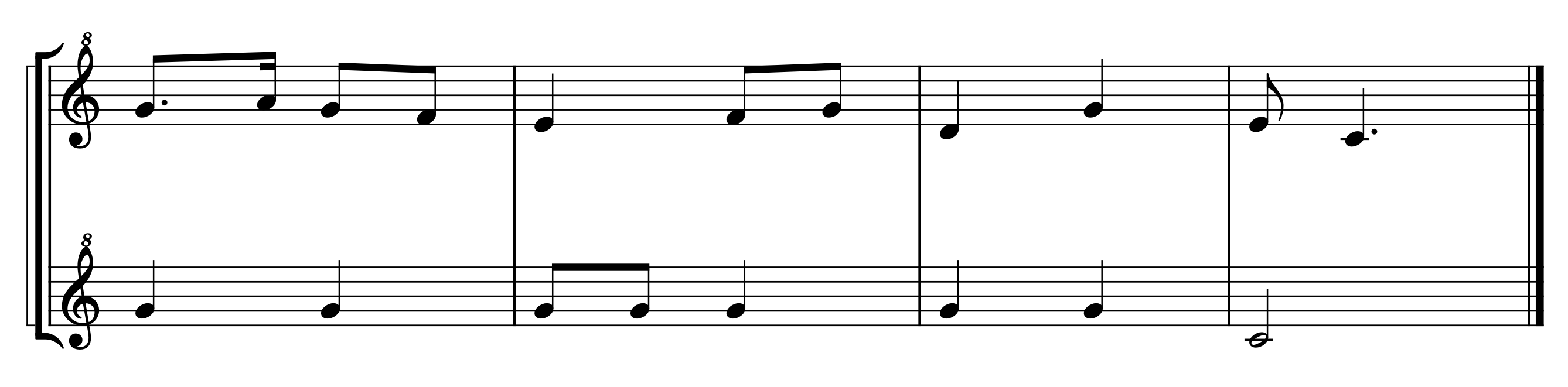 Bè 2
2. Hòa tấu 2 bè bài Chiếc cầu Luân Đôn
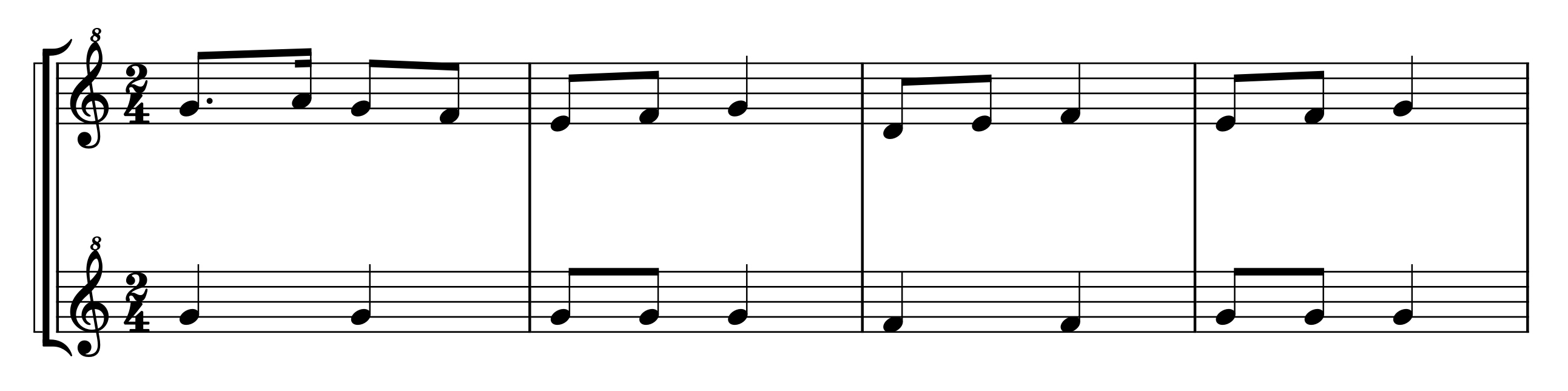 Recorder I
Recorder II
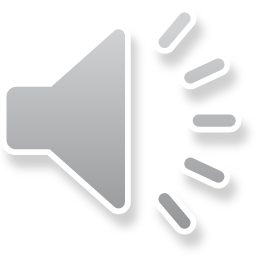 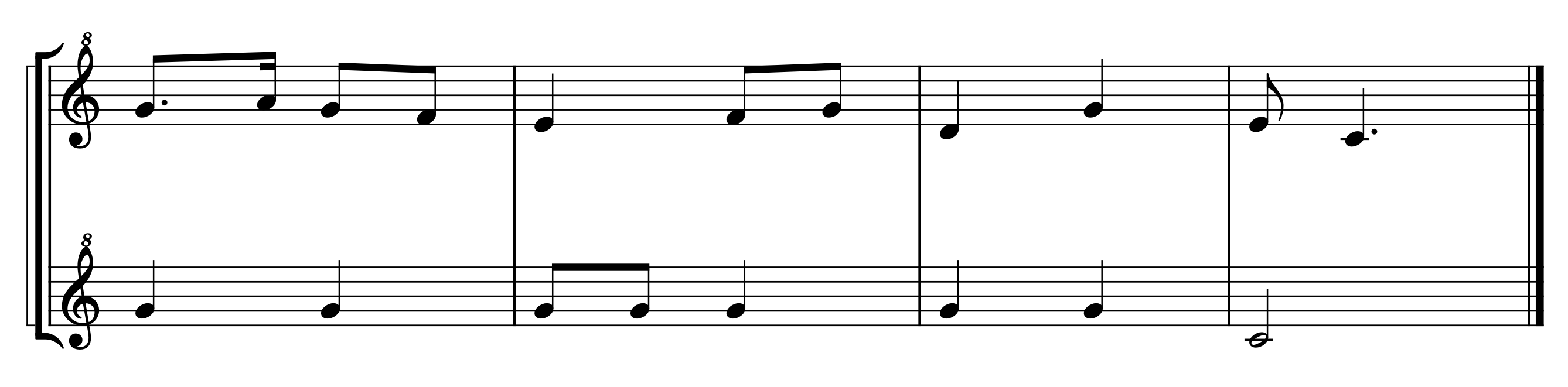 Recorder I
Recorder II
PHẦN 2
KÈN PHÍM
1. Kèn phím: Luyện gam La thứ
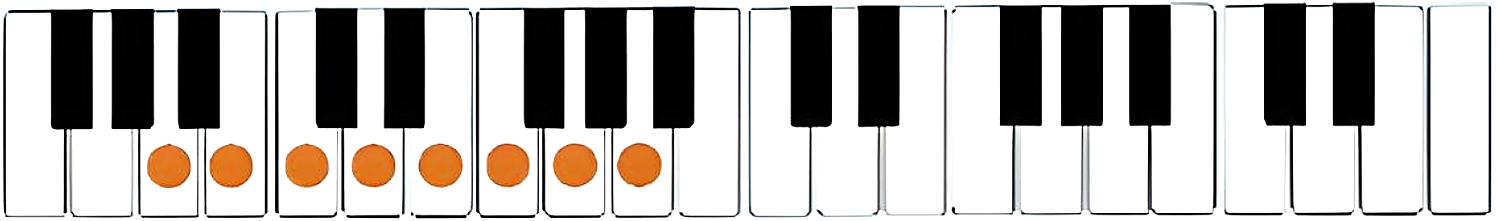 1
2
3
1
2
3
4
5
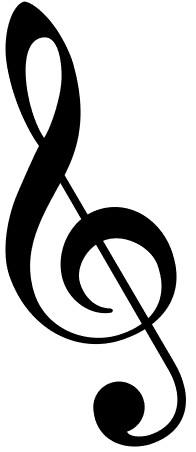 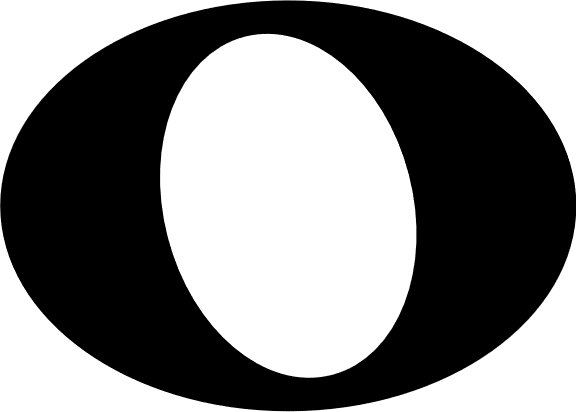 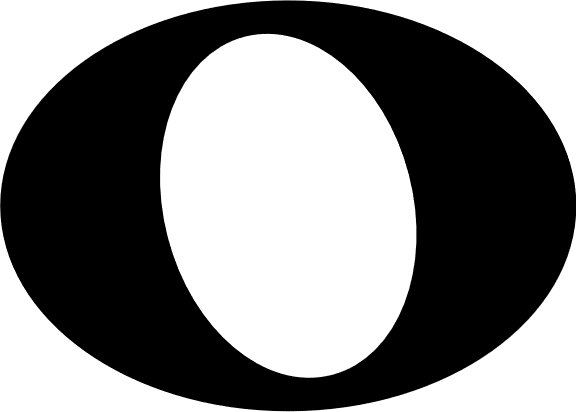 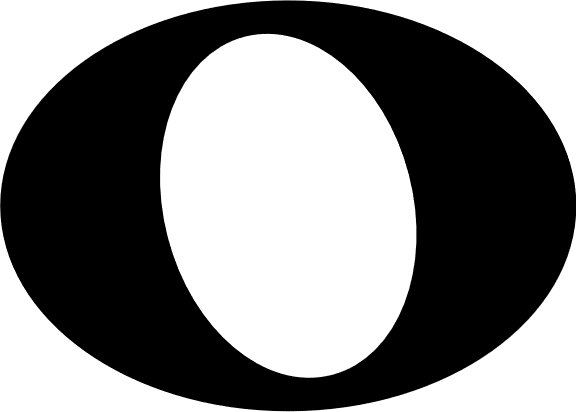 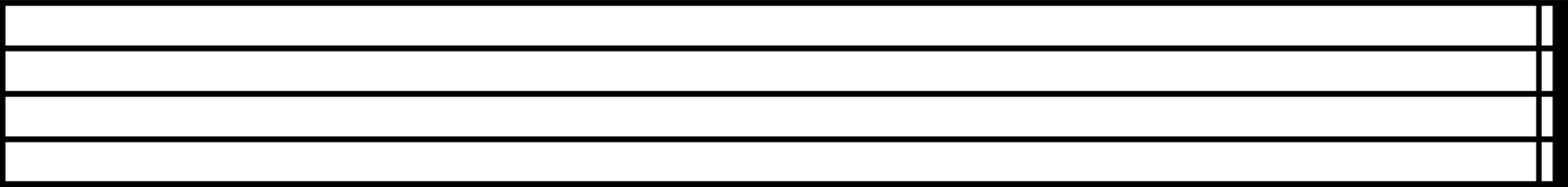 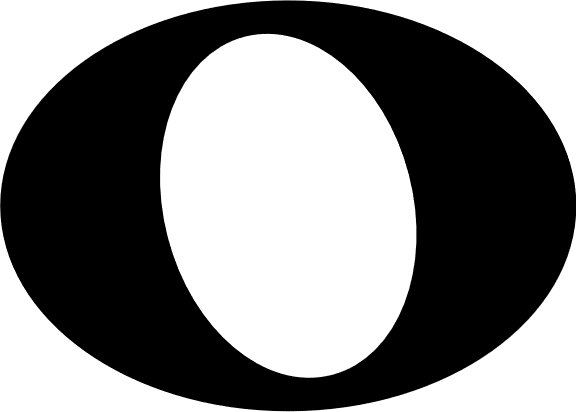 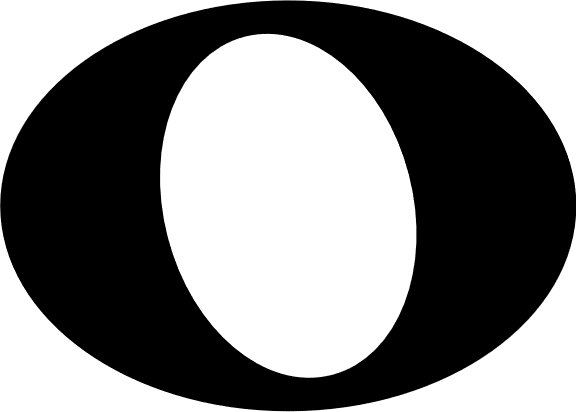 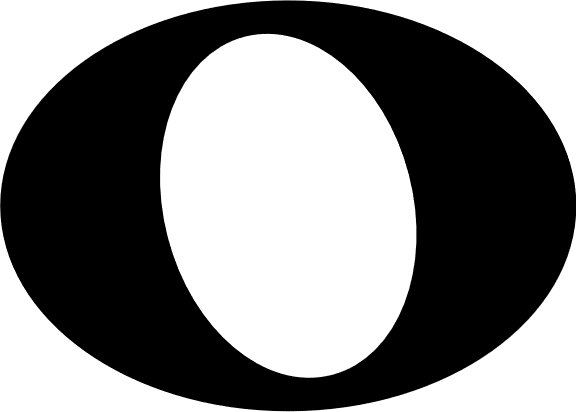 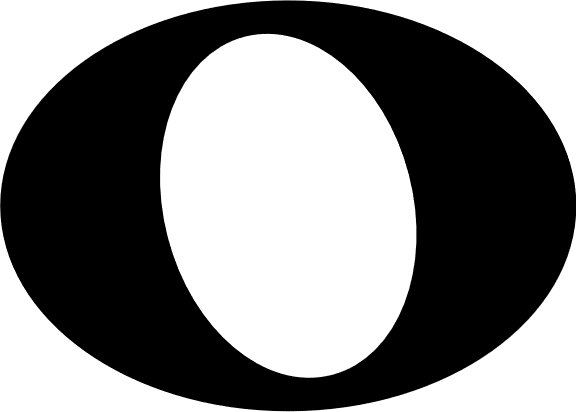 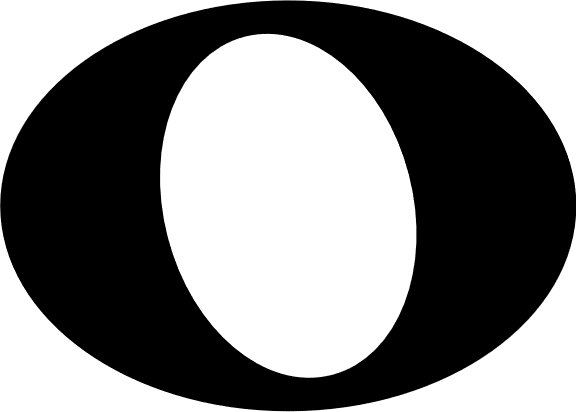 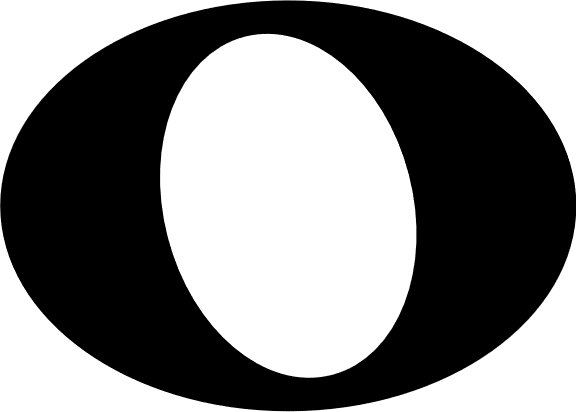 1
2
3
1
2
3
4
5
4
3
2
1
3
2
1
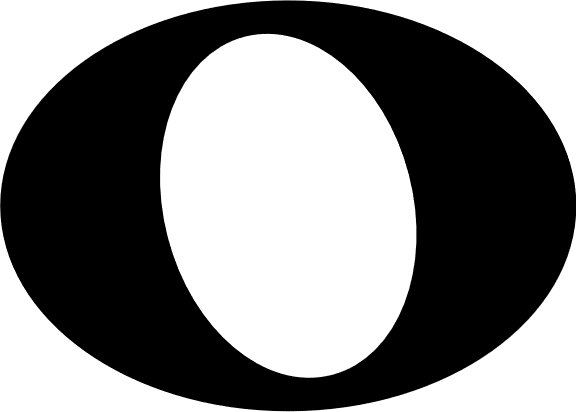 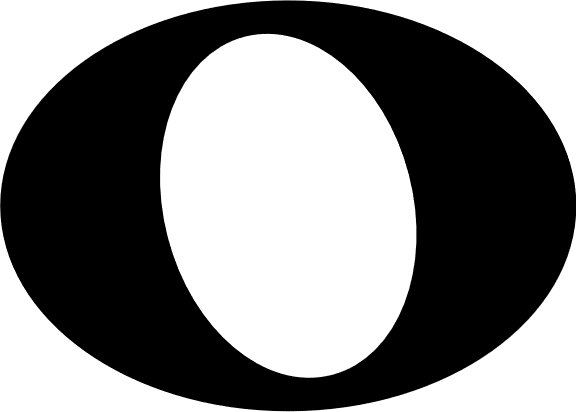 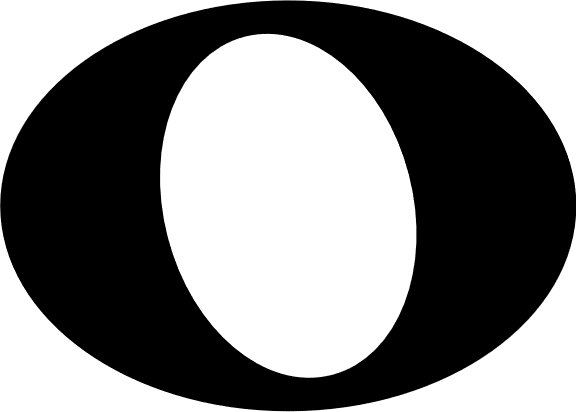 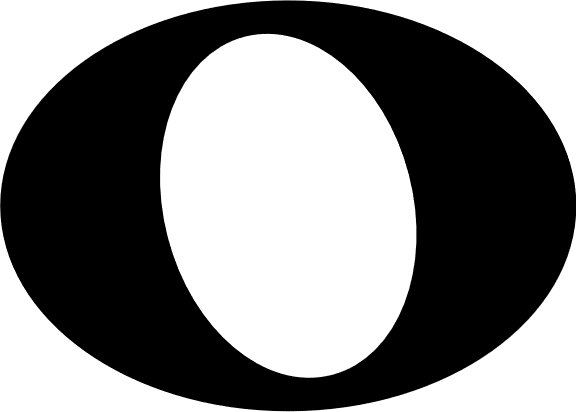 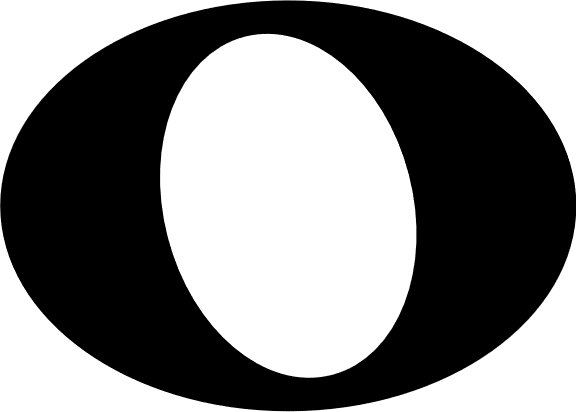 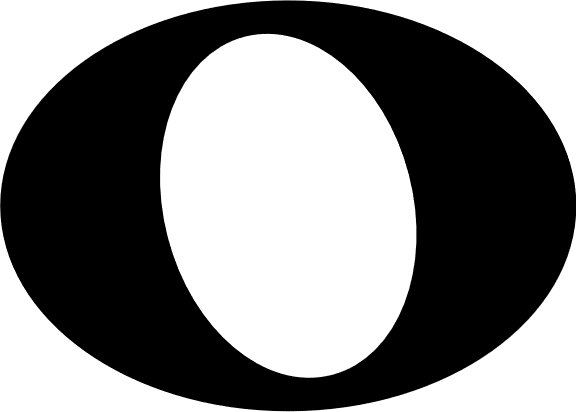 Thực hiện luyện gam la thứ trên kèn phím
2. Hòa tấu 2 bè bài Vui đến trường
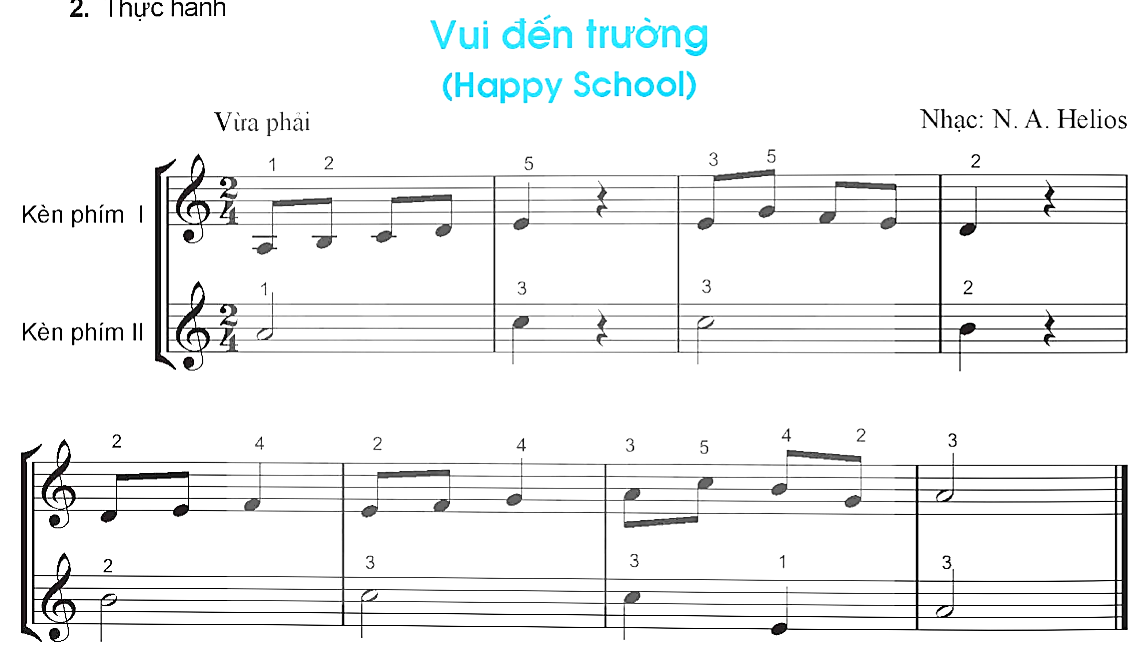 Hòa tấu bè 1 bài Vui đến trường
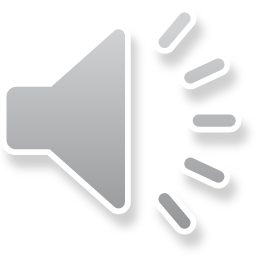 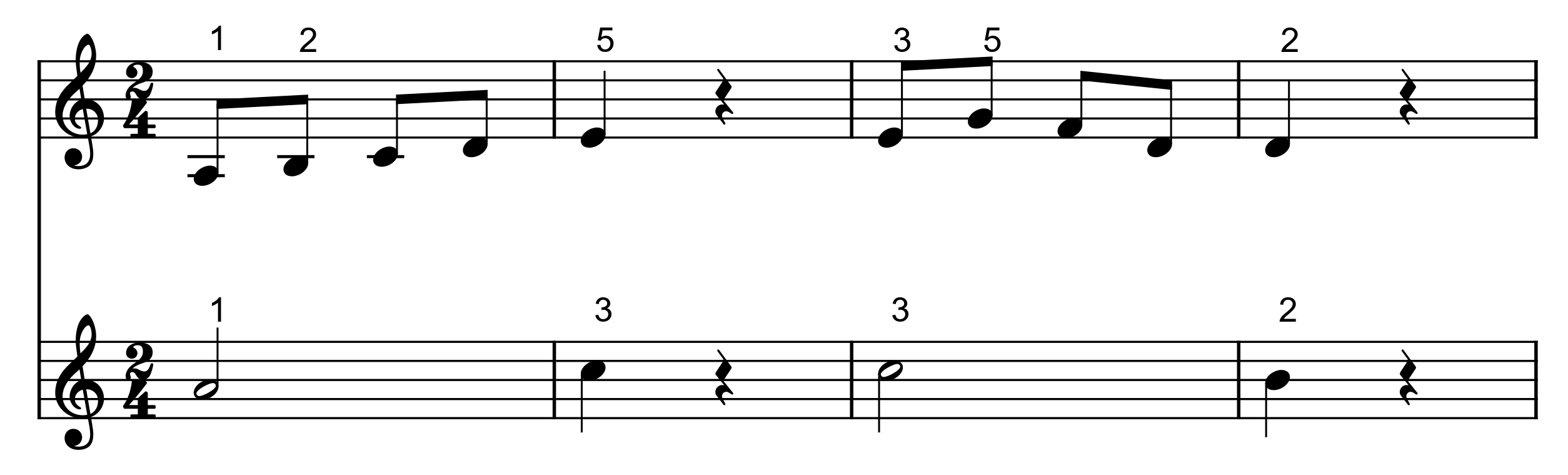 Kèn phím 1
Hòa tấu bè 2 bài Vui đến trường
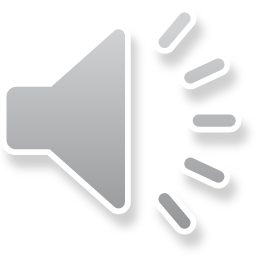 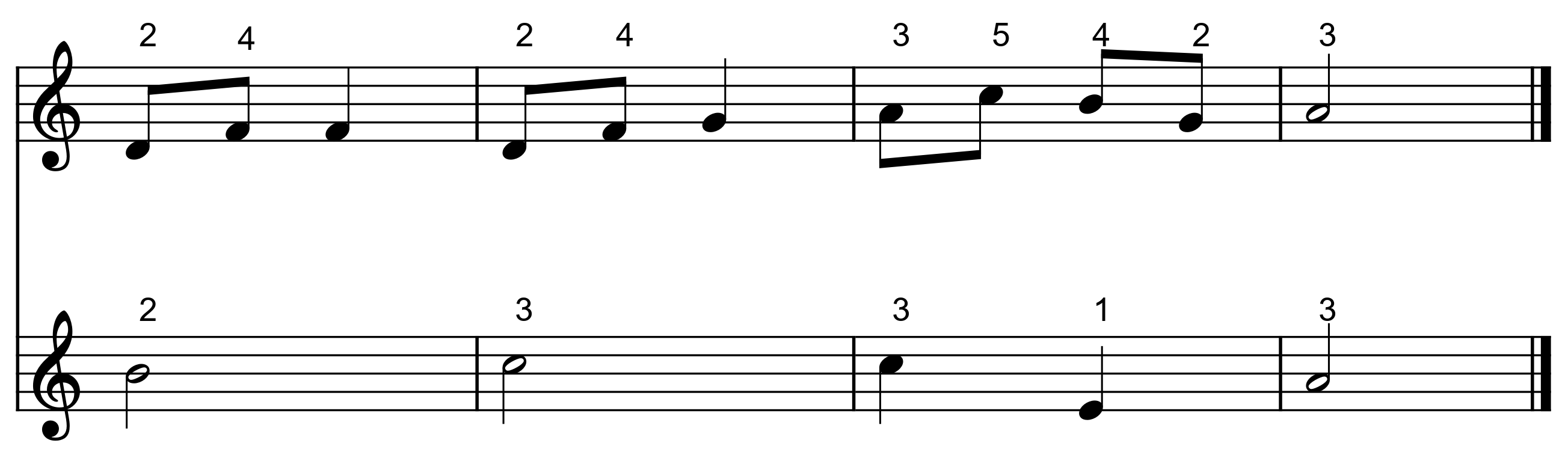 Kèn phím 2
2. Hòa tấu 2 bè bài Vui đến trường
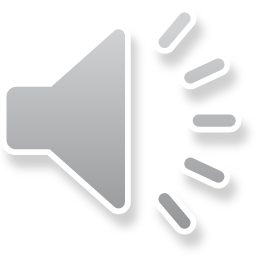 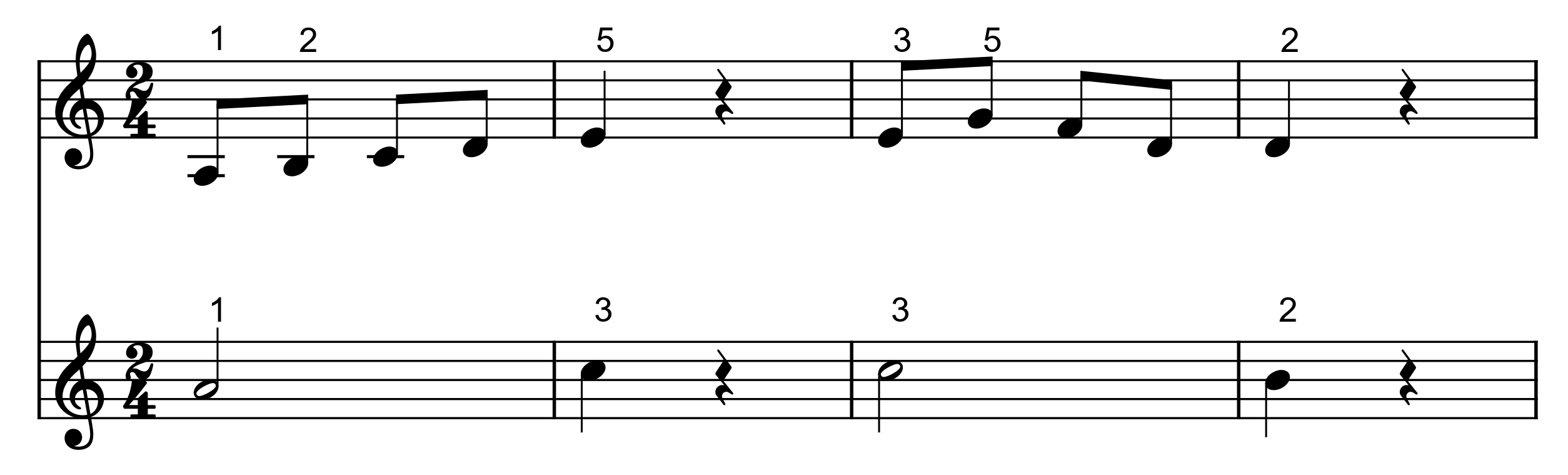 Kèn phím I
Kèn phím II
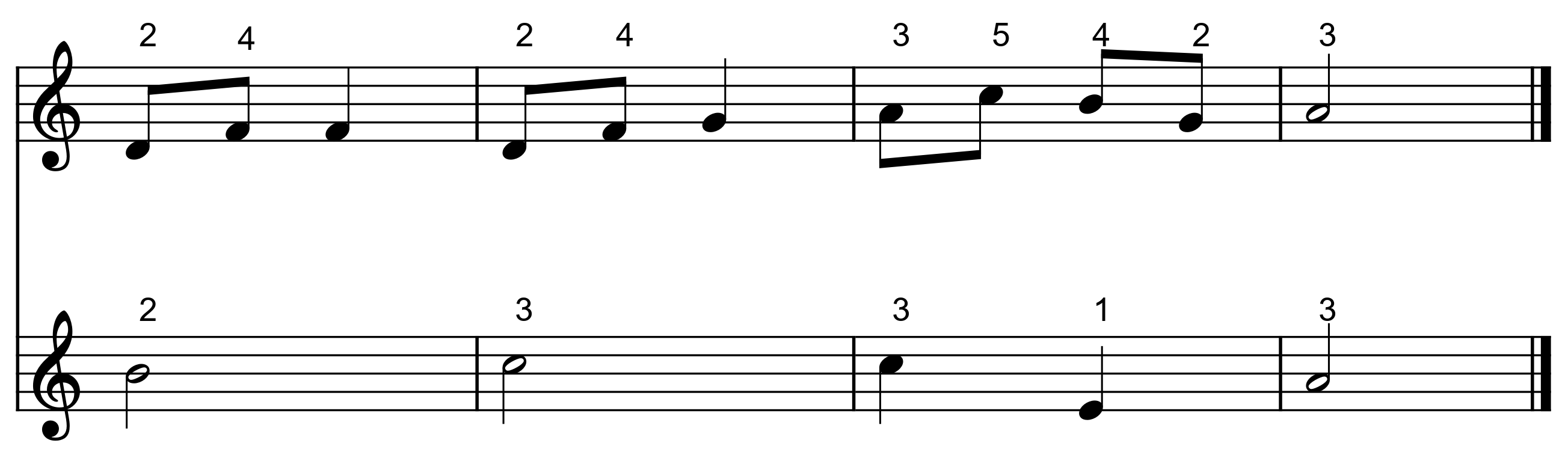 Kèn phím I
Kèn phím II
LUYỆN TẬP
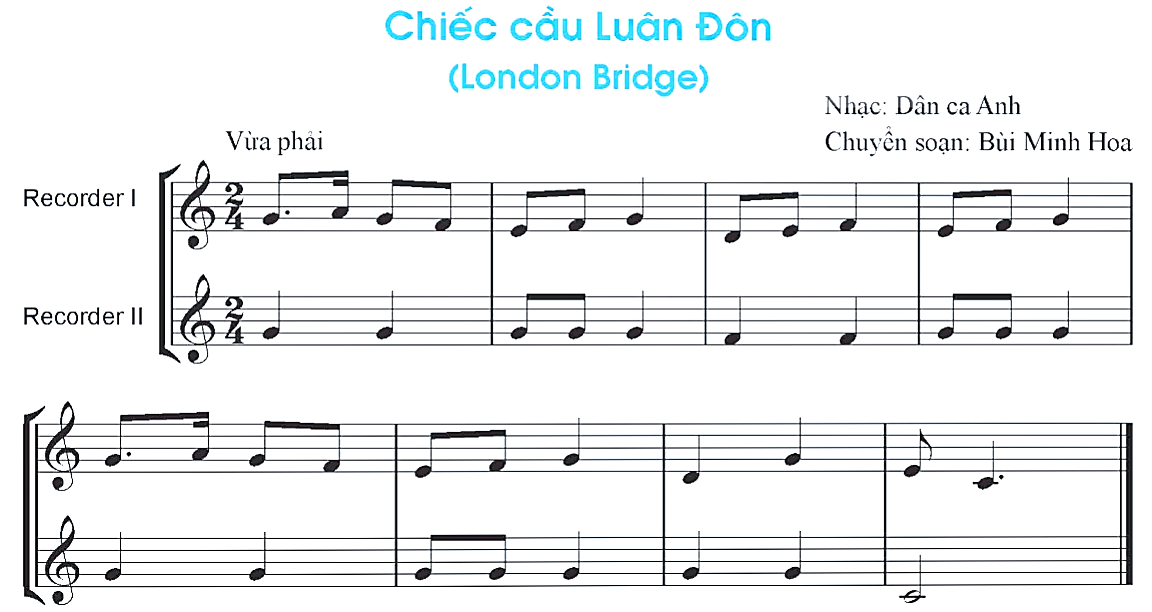 1. Thực hành bài Chiếc cầu Luân Đôn
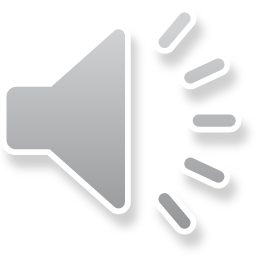 BIỂU DIỄN
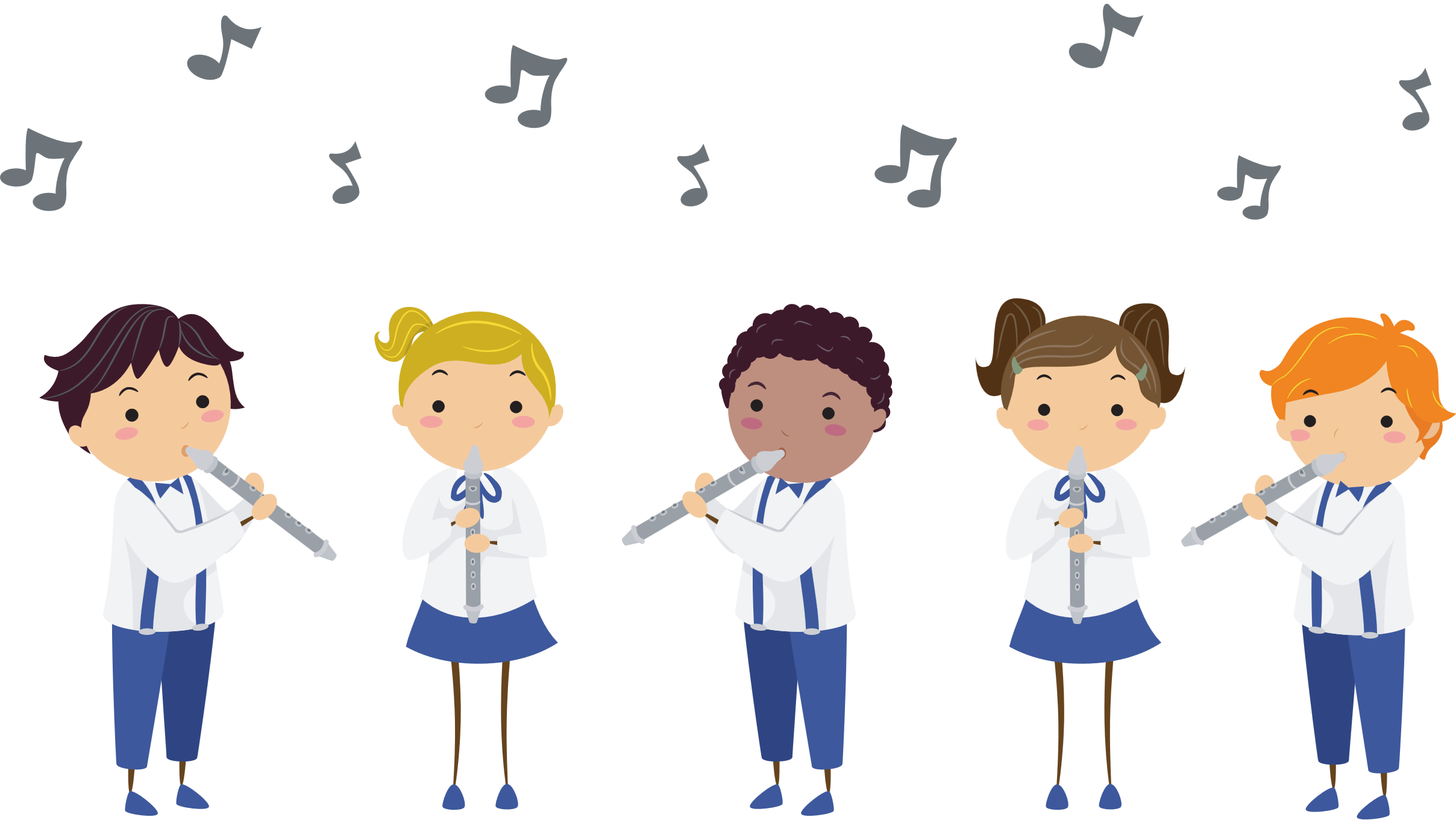 LUYỆN TẬP
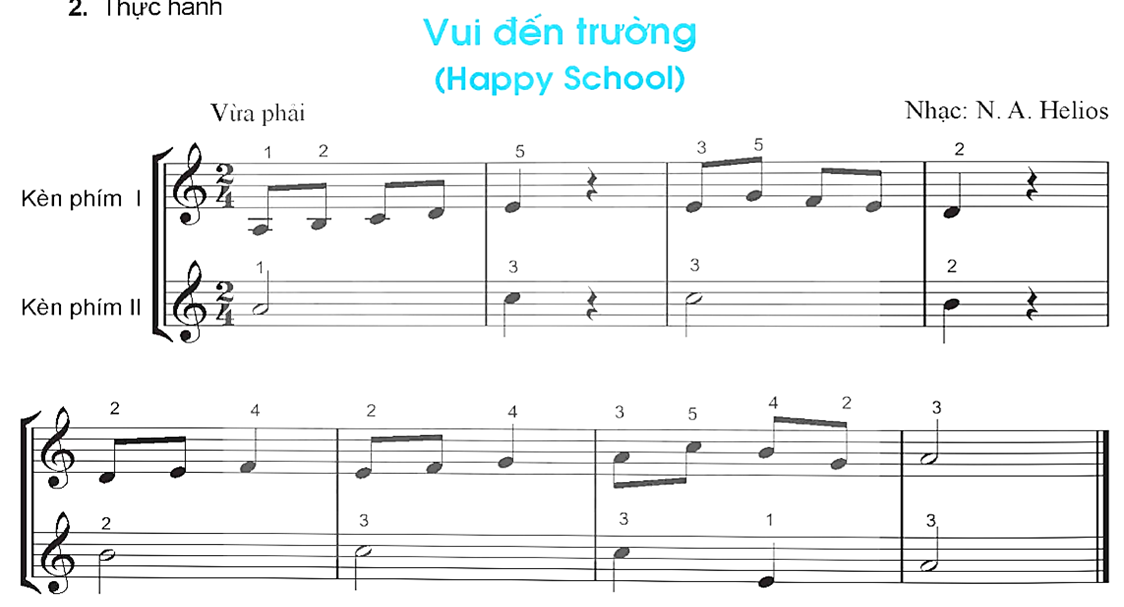 2. Thực hành bài Vui đến trường
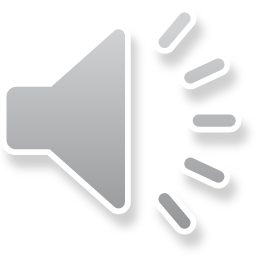 BIỂU DIỄN
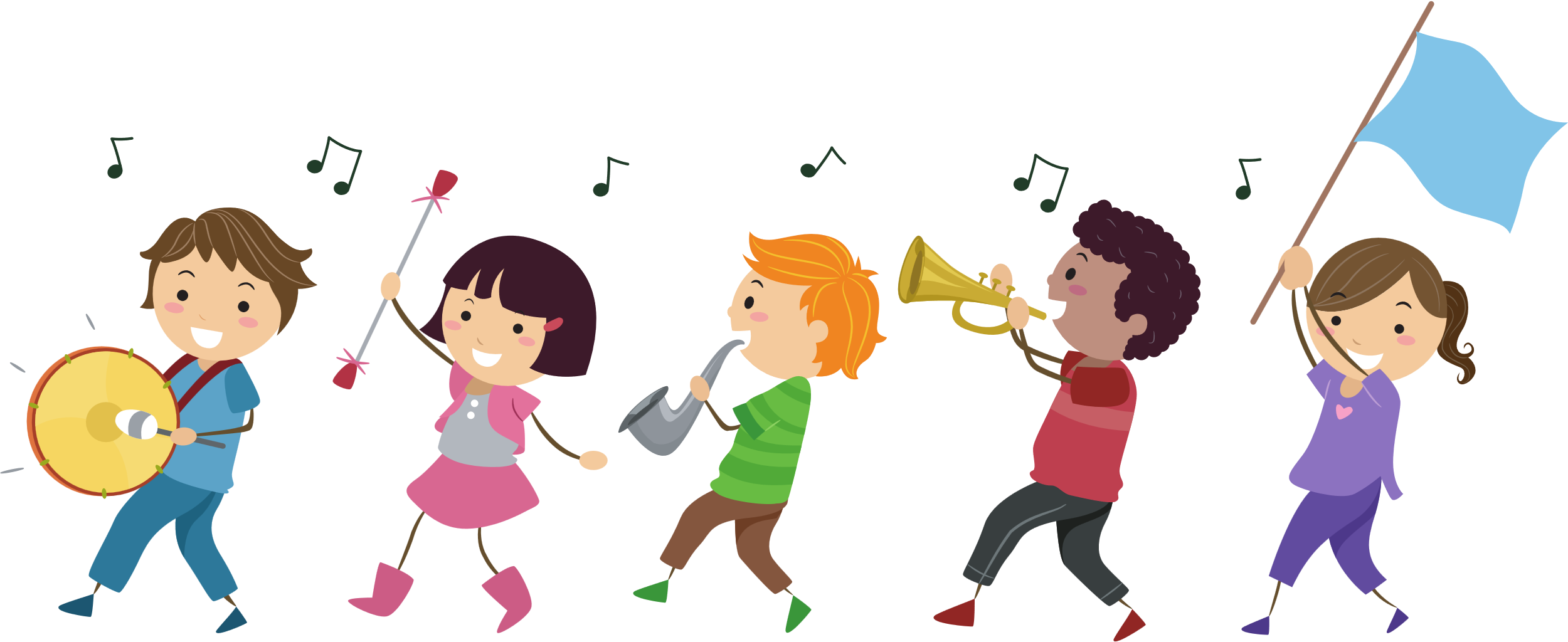 VẬN DỤNG
Sáng tạo âm hình tiết tấu đệm cho bài Chiếc cầu Luân Đôn hoặc Vui đến trường
NHÓM 1
NHÓM 2
NHÓM 3
NHÓM 4
Dùng nhạc cụ thể hiện tiết tấu gõ đệm cho bài luyện tập theo phách, nhịp hoặc tiết tấu.
Đọc nhạc
Thổi bè 1.
Thổi bè 2.
BIỂU DIỄN
HƯỚNG DẪN VỀ NHÀ
Ôn lại kiến thức đã học: Nhạc cụ: Recorder và 
kèn phím.
Đọc và tìm hiểu trước nội dung tiết học sau: Bài 4 – Tiết 8: 
Vận dụng – Sáng tạo.
XIN CHÀO TẠM BIỆT VÀ HẸN GẶP LẠI!